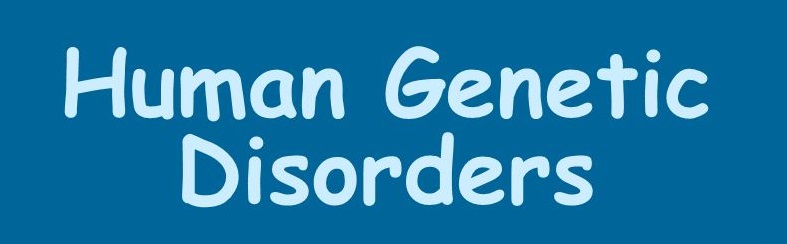 Investigators:
Prof. Dr. Masroor Ellahi Babar, Dean, Faculty Of Science And Technology, Virtual University Of Pakistan (P.I).
Mr. Muhammad Usman, Instructor Biotechnology, Virtual University Of Pakistan (Co-P.I).
Dr. Sarfaraz Iqbal, Assistant Professor Bioinformatics, Virtual University Of Pakistan (Co-P.I).
Dr. Akhtar Ali, Assistant Professor Molecular Biology, Virtual University Of Pakistan (Co-P.I).
Contact person
Mr. Muhammad Usman
Email: usman@vu.edu.pk
Cell#: 03451128789

Note: Contact only during office hours.
National Database for Human Genetic Disorders
Virtual University Of Pakistan Is Going To Take Initiative Of Developing  National Database for Human Genetic Disorders.
Our Initial Target Is To Collect Data Of More Than 1000 Families Of Different Genetic Disorders.
All Interested And Hard Worker Student Have A Lucky Chance To Become Part Of That Mega Project.
Undergraduate final year students from Biotechnology, Zoology and Bioinformatics are welcome.
Only Shortlisted Students Will Be Selected For Project
Definition
A genetic disorder is a genetic problem caused by one or more abnormalities in the genome. Most genetic disorders are quite rare and affect one person in every several thousands or millions. Genetic disorders may be hereditary, meaning that they are passed down from the parents' genes.
The passing-down of traits from parent to child through genes, which are located in chromosomes.
Heredity
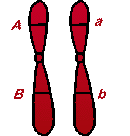 Gene
Mode of Inheritance
Autosomal Recessive Genetic Disorders

Autosomal Dominant Genetic Disorders

Nondisjunction Genetic Disorders

Sex-linked Genetic Disorders

mtDNA Mutations Disorders
Basics of Genetic disorders
Single-gene disorders, where a mutation affects one gene.

Chromosomal disorders, where chromosomes (or parts of chromosomes) are missing or changed. 

Complex disorders, where there are mutations in two or more genes.
How many genetic disorders are present till date?
More than 6,000 known genetic disorders are caused by inheriting an altered gene throughout the world. Generally, the alteration (mutation) means that the information contained in the particular gene is either changed or absent
How Many Genetic Disorders Included In Mega Project?
Glaucoma
Congenital Cataract
Retinitis pigmentosa
Cone-rod dystrophy (CRD) 
macular degeneration
macular dystrophy
Rod con dystrophy
Night Blindness
Cont…
Deafness
Age related hearing loss
Micro cephaly
Thelassemia
Infertility
Obesity
Asthma
Hypertension
Diabities
Mental retardation
Cont…
Cystic fibrosis	
Down syndrome	
Duchenne muscular dystrophy	
Marfan syndrome,
Huntington's disease, and.
hemochromatosis.
Hypercholesterolemia
Alzheimer's disease
Cont…
Hemophilia
Inherited Heart Disorders
Breast Cancer
Colorectal Cancer
Melanoma Cancer
Ovarian Cancer
Pancreatic Cancer
Prostate Cancer
Gastric Cancer
Endometrial Cancer
Significance
Asian Ethnicity is the major risk factor for many genetic disorders
Pakistani population is relatively least investigate for genetic diseases such as compare to European populations.
High degree of consanguinity in Pakistani population Provide a Priceless genetic resource for identifying new genomic regions.
Objectives
Understanding the phenotypic and genotypic heterogeneity of different human genetic disorders in Pakistan
Authentication of already reported Loci, Genes & Mutations involved in different genetic disorders
Screening for novel loci, novel genes and novel mutations involved in different genetic disorders
Establishment of a database that will have all the phenotypic, clinical and genotypic information's of all affected and suspected families under study
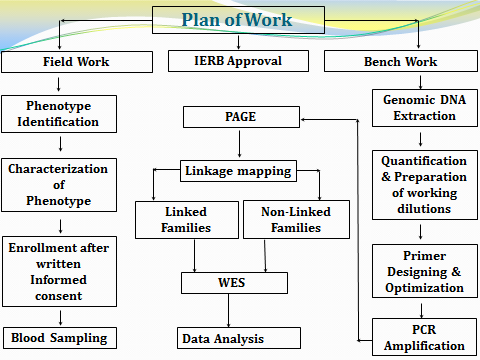 Pedigree
Whole exome sequencing
Benefits
High level research profile
Chance of publication in high impact factor journals.
Chance of wining foreign scholarships
And many others

Note: Every student will get reward as per his/her effort
Plan of work
Field Work (Necessary for all students)
Bench work (Optional but have high importance and student will preferably rewarded more)
What to do?
Search and identify families (minimum 20 per student) from hospitals, special education centers and other personal contacts
Confirm Phenotype from a specialized doctor and collect clinical reports
Draw family history (pedigree) 
Collect Blood samples minimum 5cc from all possible available affected persons of family (min 3, max 10) and from normal individuals ( min 3, max 10)
Cont…
Labelle each blood sample with a unique code provided by supervisor
Store samples at -20 or home refrigerator
Extract DNA from all samples
Design primers and perform PCR for PAGE analysis
Genotype will be initially confirmed by PAGE
DNA from all samples will be shipped to our International collaborator for WES.
Data will be analyzed and published in high Impact factor journals
Who can become part of project?
Students from all over the Pakistan have equal chance to become part of project
No need to come Lahore for research
Only shortlisted students will be call for meeting/interview 
Time and mode of meeting/interview will be announce later
What we provide?
You will be facilitated by plastic wares and important chemicals or solutions for Field work and Bench work. 
Project will afford whole Exome sequencing cost (300$ per individual)
Project will afford expenses of Publication
Project will afford expenses of database development and maintenance
Project will provide selected clinical centers for clinical evaluation
Project will acknowledge all facilitators
What you afford?
Student have to bear family identification and sampling cost
Student have to manage clinical evaluation cost, if He or She goes to clinical centers other than provided by project management.
Inclusion and Exclusion criteria
Family that have been part of any project in past will not be included
Family that have less than 3 affected individuals will not be included
Families other than above mentioned families are welcome to include
Important point
Wrong or false information will not be accepted and bearable
Student who provide wrong or false data or breach confidentiality will be immediately disqualified from project, degree and university.
University will take every possible legal action against such students even after the completion of their degree.
Note: There is no space for lying in this project, you will not escaped after providing false data or information.
FAQ:
How to identify families
How to approach families
How to draw pedigree
How to convince specialized doctors f0r clinical evaluation
How to collect and samples from affected and normal individuals
How to store and shipped samples
How to proceed Bench work
Duration of involvement for degree purpose
Benefit of Extra involvement after degree
Enrollment procedure
Find attached file for enrollment procedure.
Note: 15, November, 2018 is the deadline of enrollment, none of application will be proceeded that received after 15, November, 2018.
Note: student who can find maximum families before deadline will be given preference in interview. 
As we are receiving a lot of applications, and only few can become part of that project, so hurry up, do apply, search families, collect their contact details, enquire them and share their details before deadline to maximize your selection chances.
Interview questions
Prepare all questions mentioned in lecture
Keep basic information of all genetic disorders included in project
Familiar yourself with basic theme and proceeding of project
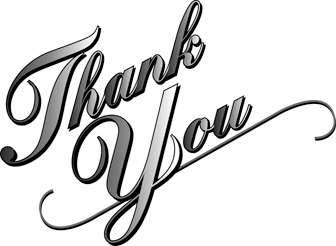